Beam Dynamics meets Diagnostics Firenze 4-5 November 2015
Supported by the European Commission under its Capacities 7th Framework Programme, Grant Agreement 312453
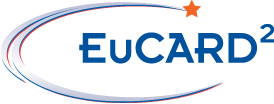 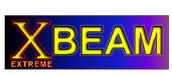 http://cern.ch/eucard
http://cern.ch/xbeam
PRST-AB/PRAB Special Edition
http://journals.aps.org/prstab/speced/BDI2015 5
Physical Review Special Topics - Accelerators and Beams is publishing a conference edition for the International Workshop on "Beam Dynamics meets Diagnostics," held in Firenze, 4-6 November 2015.
Giuliano Franchetti of GSI will act as the special editor of this edition. 
 
The BEDI2015 Organizing Committee recommends that all speakers of the workshop consider submitting a paper to PRST-AB. Authors should submit to PRST-AB using the procedure found through links on the PRST-AB home page. Papers will be peer-reviewed through the normal refereeing procedure, and if accepted for publication they will be published as regular PRST-AB articles and as part of the BEDI2014 Workshop Edition. 
Articles will be published as soon as the complete set is ready, in order to allow for proper cross-referencing between papers submitted to this special edition. The submission deadline is 10 January 2016. 
  
Contact Frank Zimmermann (frank.zimmermann@cern.ch), the PRST-AB Editor, if you have general questions related to the PRST-AB policies and Giuliano Franchetti (g.franchetti@gsi.de), if you have particular questions regarding publishing your paper in the Conference Edition.
BeDi2015 special editor
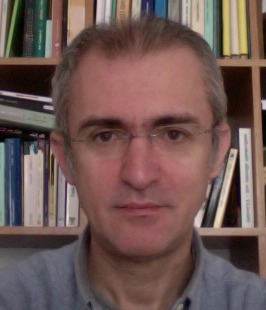 Physical Review Special Topics - Accelerators and Beams (PRST-AB) is an all- electronic journal published by the American Physical Society and available at http://journals.aps.org/prstab/. The all-electronic nature of PRST-AB allows conference editions while maintaining thorough peer review and timely publication. In addition, it provides global access and archiving beyond that ordinarily offered by conference proceedings. The PRST-AB template available through links on the PRST-AB home page is the required format for submissions. 
PRST-AB Criteria: Papers must either contain important new results in science and/or technology, or, in the case of “review articles”, survey active areas of research in a form that is useful to both practitioners and people entering the field. Confirmation of previously published results of unusual importance can be considered as new, as can significant null results. Papers cannot be duplicates of work submitted for publication to another journal.
Reasons why you should consider publishing in the BEDI2015 Conference Edition:
1) PRST-AB is a peer reviewed, American Physical Society journal. Peer reviewed articles benefit from careful reading and criticism of a knowledgeable colleague. 2) PRST-AB is available to everyone without subscription or pay per view fees, and PRST-AB is an archival journal. The APS is committed to maintaining that availability even as computer technology and software change. even as computer technology and software change. 3) PRST-AB has no page limits; this is the opportunity to write about your work w/o limitation. 4) Your article will be published in a timely manner and grouped together with other work presented at the oPAC International Conference on Accelerator Optimization. 
Authors should note that their paper is for the BeDi2015 Conference Edition in the message accompanying submission to PRST-AB.
See http://journals.aps.org/prstab/  for general information about Physical Review Special Topics - Accelerators and Beams and http://journals.aps.org/prstab/info/infostab.html  for guidelines for contributions.  …